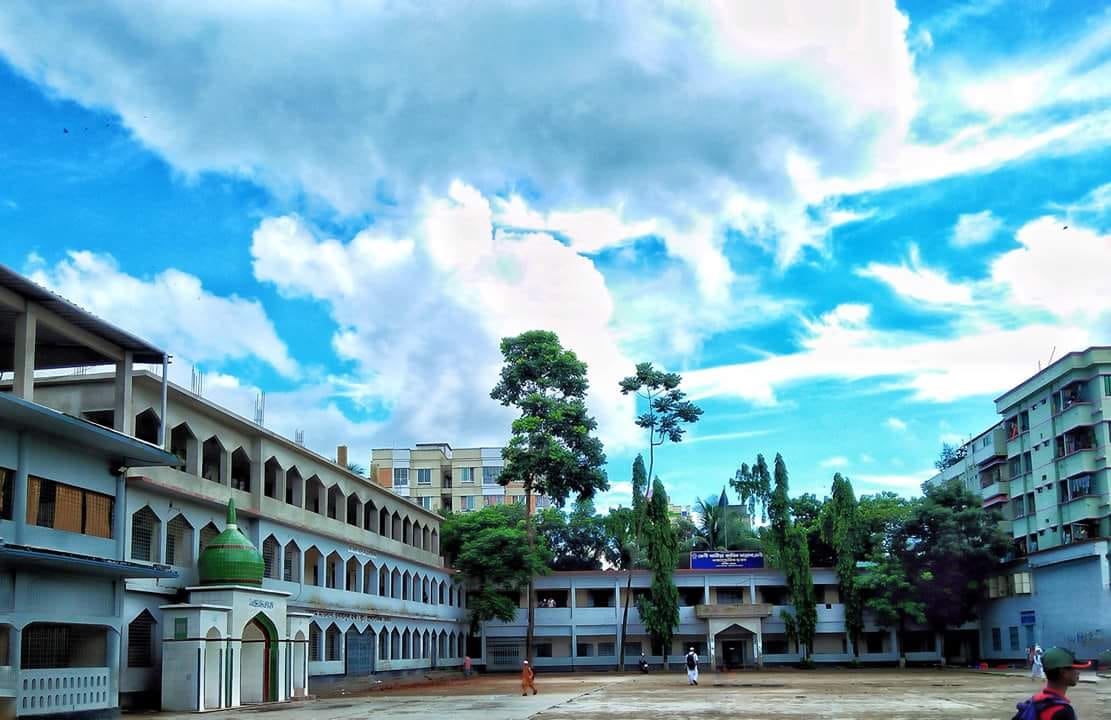 স্বাগতম
পরিচিতি
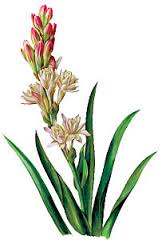 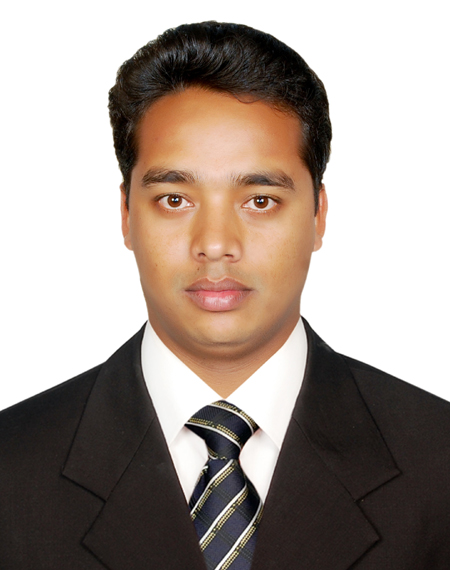 পাঠ পরিচিতি 
অষ্টম শ্রেণি 
বিষয়ঃ গণিত 
অধ্যায়ঃ চতুর্থ 
সময়ঃ ৪৫ মিনিট
তারিখঃ ২৩/১১/১৯
জিয়াউল হক ভূঁঞা
সহকারী শিক্ষক -গণিত 
ফেনী আলীয়া কামিল মাদ্রাসা
01830123185
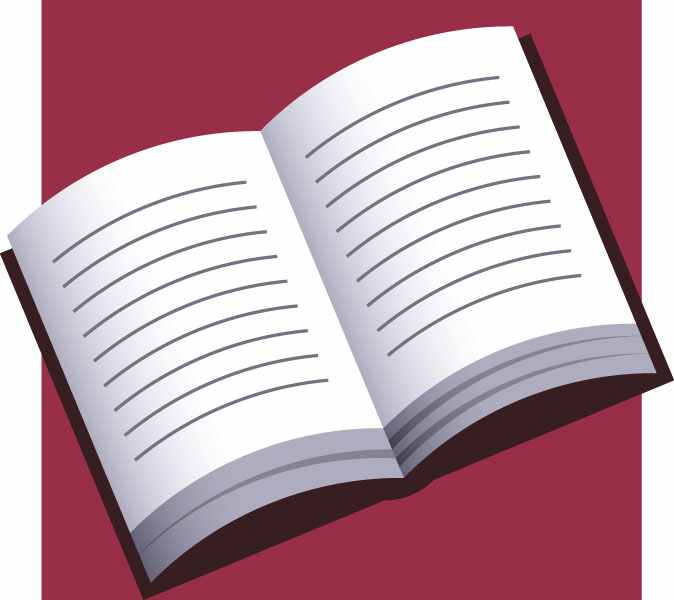 আজকের পাঠ
বীজগণিতীয় সূত্রাবলি ও প্রয়োগ
পাঠ শেষে শিক্ষার্থীরা------
১।   বর্গের সূত্র প্রয়োগ করে বীজগাণিতীয়      	রাশির সমাধান করতে পারবে ।
একক কাজ
সময়ঃ 7 মিনিট
মূল্যায়ন
সময়ঃ 4 মিনিট
বাড়ীর কাজ
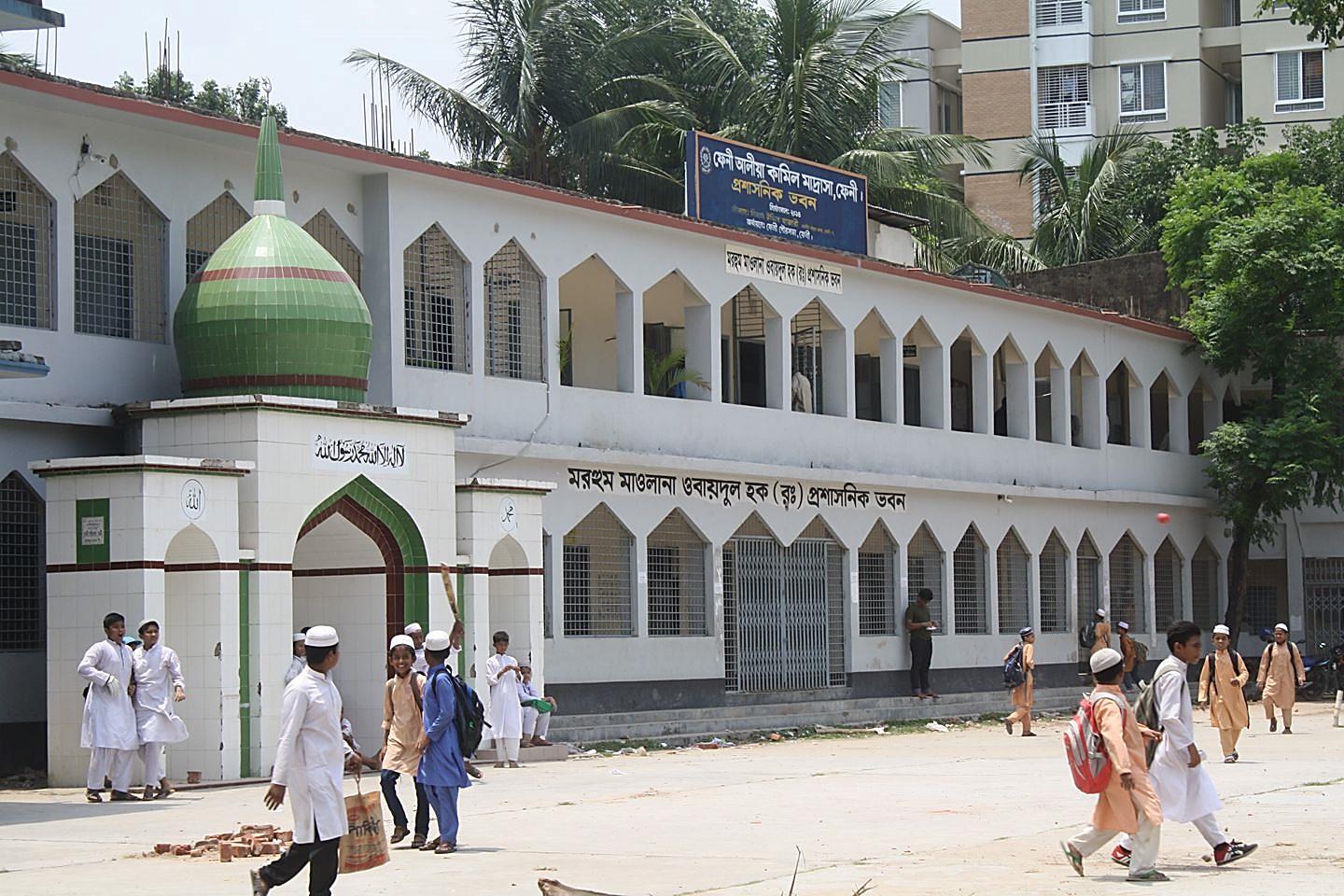 ধন্যবাদ